Physician Associates (PAs) in primary care in England : what’s the evidence ?
Vari M Drennan MBE
v.drennan@sgul.kingston.ac.uk
Objectives in this presentation
Outline key points about physician associates(formerly known as assistants) 
Present our NIHR research study (2010-2013) 
Answer questions and discuss the findings
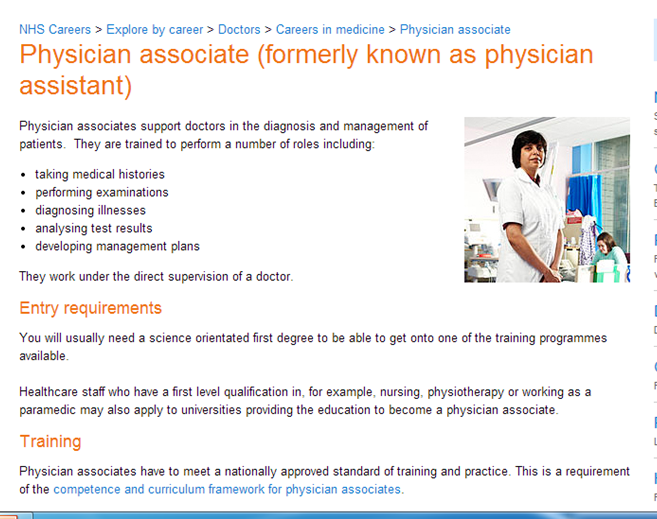 Physician Associates (PAs)?
PAs 50+ year history in USA ,
 currently about 94,400 , 
entry level education typically master’s degree  (https://www.bls.gov/ooh/healthcare/physician-assistants.htm) 

UK first pilot projects (primary and secondary care) 
West Midlands (2004-2006)
Scotland (2006-2008). 

Individual GPs recruiting US PAs from 2002 onwards in the face of GP and nurse shortages and increased patient demand
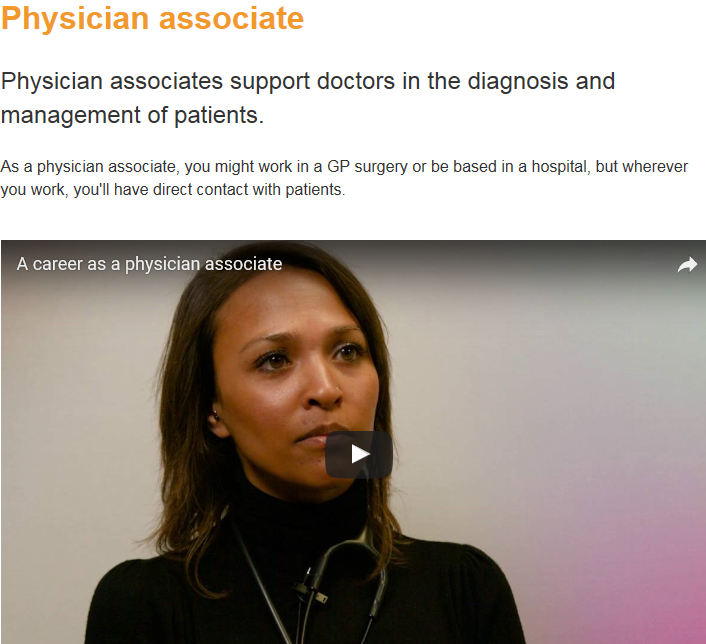 https://www.healthcareers.nhs.uk/explore-roles/physician-associateassistant/physician-associate
The UK Physician Associate role :
“a new healthcare professional who, while not a doctor, works to the medical model, with the attitudes, skills and knowledge base to deliver holistic care and treatment within the general medical and/or general practice team under defined levels of supervision.”
	[DH,RCGP, RCP The Competence and Curriculum Framework for the Physician Assistant. 2006]

2008 - First UK post graduate course starts - Univ. of Birmingham with Univ. of Wolverhampton , Univ. of Herts and St. George’s University of London ,
2017 – c 25 Universities providing PA training courses
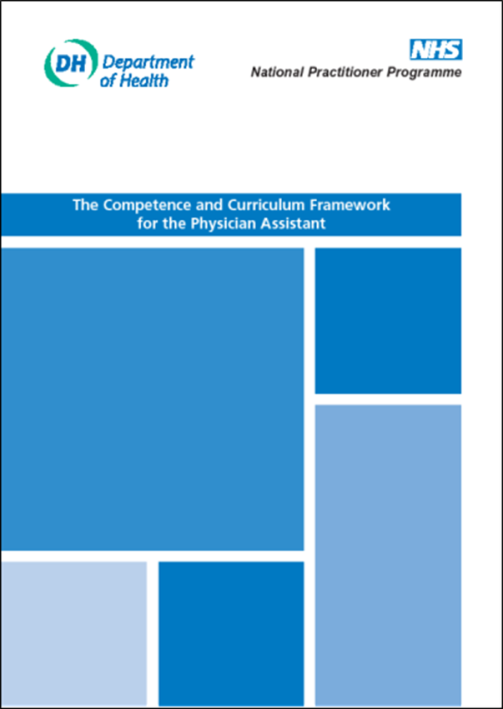 https://www.healthcareers.nhs.uk/explore-roles/physician-associateassistant/physician-associate
Some points about PAs in the UK
2015 - Faculty of Physician Associates (PAs) established in The Royal College of Physicians http://www.fparcp.co.uk/
PA Managed Voluntary Register – established 2010 in order to be included in state regulation processes, 
2016 PAs still not within state regulation processes  so cannot prescribe or order ionising radiation.  
December  2016  - Jeremy Hunt announced PAs to be included in state regulation processes.
Physician assistants in primary care in England : a mixed methods study (2010-2013)
Report in full can be read at 
http://www.journalslibrary.nihr.ac.uk/hsdr/volume-2/issue-16 

Drennan V, Halter M, Brearley S, Carneiro W, Gabe J, Gage H, et al.  Investigating the contribution of physician assistants to primary care in England: a mixed-methods study. Health Serv Deliv Res 2014;2(16)
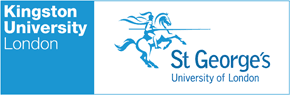 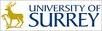 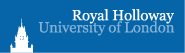 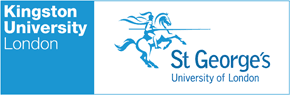 Acknowledgements & disclaimer 

We acknowledge and thank the physician assistants and general practitioners who volunteered to participate, as well as all the practice staff and patients who participated and generously helped the study staff.


This project was funded by the National Institute for Health, Health Services and Delivery Research programme (project number 09-1801-1066).  
The views and opinions expressed therein are those of the authors and do not necessarily reflect those of the HS&DR programme, NIHR, NHS or the Department of Health.
The research team
Vari Drennan, Professor of Health Care & Policy Research 
Mary Halter, Senior Research Fellow 
Sally Brearley , Fellow in Patient and Public Involvement 
Simon de Lusignan, Professor in Informatics and general practitioner, University of Surrey
Heather Gage, Professor in Health Economics, University of Surrey
Jon Gabe, Professor of Sociology, Royal Holloway University of London
Robert Grant, Senior Research Fellow 

Researchers
Louise Joly
Jennifer Yiallouros
Wilfred Carneiro
Caragh Flannery

Plus an Advisory Group and a Public and Patient Involvement Group
The study questions
How are PAs deployed in general practice ?
What is the impact of including PAs in general practice teams on the patients’ experience and outcomes? 
What is the impact of including the PAs in general practice teams on the organisation of general practice, working practices of other professionals,  relationships between professionals and the practice costs?
What factors support or inhibit the inclusion of PAs as part of English general practice teams at the local and macro level?
Study Design
Comparative study
6 general practices currently employing PAs and 6 matched practices not including PAs in their staffing
 Multiple types of data collection 
Consultation record review and linked patient survey
Patient interviews
Interviews of PAs, GPs, practice staff
Work activity diaries
Observation of consultations (video) and clinical meetings
Consultation record review and linked patient survey
n = 2068 patient cases (anon electronic records) included in this part (PA n = 932   - GP n = 1154) 
To address the case mix – a classification was assigned based on patient (number of QoF registers and repeat prescriptions ) and medical acuity of each presenting problem: 
acute (that is, medically defined as something with a rapid onset sometimes representing severe disease);
chronic;
minor problem or symptoms;
prevention (for example, malaria protection advice for travel); or
process of care (for example, provision of a medical certificate).
Analysis 
Primary Outcome – Unplanned consultation within 14 days  
Secondary outcomes – processes within the consultation
Clinical record review for those re-consulting for the same problem within 14 days
The patients compared
PAs saw significantly younger patients than the GPs in this sample (p < 0.001), 

GPs were consulted by patients on more QOF registers, who have attended the practice more often and who have had a higher number of repeat prescriptions,

PAs tended to see more patients with problems classified as ‘minor/symptoms’ than GPs, while the GPs saw more patients classified as ‘chronic’ or ‘acute’ (p < 0.001).
[Speaker Notes: Number of patient consultations per practice ranged from 90 to 255 among PA practices and 136 to 304 among GP practices]
Outcome of care –PA and GP comparison
Published
Vari M Drennan, Mary Halter, Louise Joly, Heather Gage, Robert L Grant, Jonathan Gabe, Sally Brearley, Wilfred Carneiro and Simon de Lusignan
Physician associates and GPs in primary care: a comparison
Br J Gen Pract  2015;  65  (634):  e344-e350.  DOI: https://doi.org/10.3399/bjgp15X684877
Processes of care – PA and GP comparison
[Speaker Notes: Unadjusted analyses suggest no difference in the number of procedures carried out, the number of investigations or tests ordered or undertaken, or the issuing of fitness to work certificates, but suggest that patients consulting a PA are more likely to receive a prescription medicine; PAs are more likely to make a referral to another service; and PAs are more likely to record giving general advice, advice on medication management and advice about over the counter medications (table 24).
Once adjusted for covariates of relevance to each of the process outcome measures - Greater number of QOFs, higher attendances in previous three months and higher repeat prescriptions amongst the patients seen by GPs in the sample & more patients with problems classified as acute or chronic (associated with older age groups) amongst the GP cases in the sample - and for clustering in the data at practice level, the unadjusted differences in the number of prescriptions, number of referrals and the giving of advice about over the counter medications diminish and are no longer statistically significant (table 24).  Key in the adjustment of difference is the ‘PA study condition classification’ of the case as acute, chronic, minor/symptom, prevention or process.  After statistical adjustment PAs remain more likely to document giving general and medication management advice to patients.]
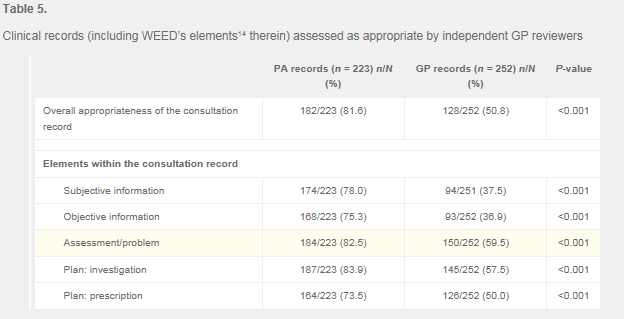 From - Physician associates and GPs in primary care: a comparison
Br J Gen Pract  2015;  65  (634):  e344-e350.  DOI: https://doi.org/10.3399/bjgp15X684877
Economic analyses
Mean consultation time for PAs was higher than for GPs (16.79 vs. 11.23 minutes)

Although GPs see more patients per hour, their salary and related costs are more than twice that of PAs

Apparent cost advantage of PAs is eroded when broader factors are taken into consideration e.g. interruptions to GPS for signing PA prescriptions

The impact  such factors have on comparative consultation costs was not examined.
Patient survey
Sample: 1020 adult (aged 16 or over) patients (n= 490 PA consultations, n= 590 GP consultations) handed a structured survey at reception after their consultation

52.8% (n = 539) responded with a completed survey

The majority of respondents were satisfied or very satisfied with their consultation with both PAs and GPs

There was no difference between PAs and GPs.
Patient interviews
PA patients invited to interview as part of the survey 
Semi structured interviews n=30 conducted by phone
Main themes:
Diversity in how the PA role was understood
Consultation with a PA was either no different or very similar to a consultation with a GP
High level of trust in the PAs consulted
Mostly experienced no delay gaining prescriptions
Willingness to see a PA again was conditional on the patient’s condition/problem 

Accepted in Health Expectations
Video observation of consultations (edited as far as possible to be blinded)
Sixty two further consultations were video recorded:
21 were with four PAs
41 with five GPs 
All seeing “same day/urgent” patients 
Analysis by GP trainers using Leicester Assessment Package for assessing competence in general practice 
The physician associate consultations were with a less complex patient group. They were judged as competent and safe, although general practitioner consultations, unsurprisingly, were rated as more competent.
de Lusignan S, McGovern AP, Tahir MA, Hassan S, Jones S, Halter M, Joly L, Drennan VM.
Physician Associate and General Practitioner Consultations: A Comparative Observational Video Study. PLoS One. 2016 Aug 25;11(8):e0160902. doi: 10.1371/journal.pone.0160902. eCollection 2016 Aug 25.

PMID: 27560179
Interviews of PAs, GPs, practice staff
Interviews with GPs, practice managers, receptionist and nursing staff  (12 practices ) and with the PA (6 practices) 
Main themes:
Deployment – who does what ,
Decisions about practice and medical staffing 
Same-day appointments and income generating work,
Authority and lack of authority to order tests, refer and prescribe
Supervision of the PA
Relationships with other practice staff 
Patients and the PA role
Drennan et al. 2017 Physician associates in primary health care in England: A challenge to professional boundaries? Social Science & Medicine. 
http://dx.doi.org/10.1016/j.socscimed.2017.03.045
Synthesis
PAs were found to be an acceptable group of health professionals to contribute to primary care teams ,
No indication that the distribution of more complex cases to GPs was inequitable (unfair) to any group of patients,
Demonstrated PAs’ effectiveness in providing appropriate and safe care at the same time as not increasing costs to the wider health care system,
The analysis of cost demonstrated that they deliver care more cheaply to the patient case mix they work with than GPs.
Conclusions
Physician assistants were found to be acceptable, effective efficient and safe in complementing the work of GPs

PAs may provide a flexible addition to the primary care workforce,  with a shorter training period than GPs or nurse practitioners, to consider in workforce planning at local, regional and national levels

In order to maximise the contribution of physician assistants in primary care settings, consideration needs to be given to the appropriate level of regulation and the potential for authority to prescribe medicines.
Thank you for listening ? Questions ? View points ? Physician Associates (PAs) in primary care in England : what’s the evidence ?
Vari M Drennan MBE 
v.drennan@sgul.kingston.ac.uk